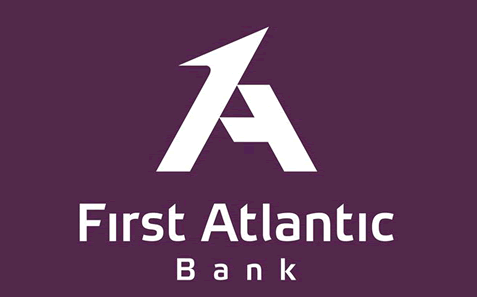 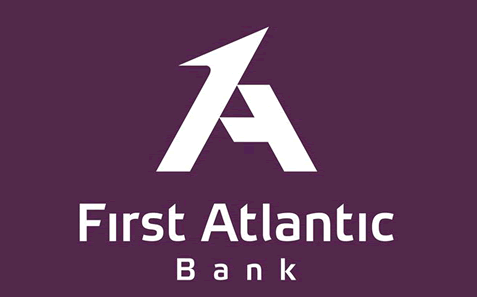 Privileged
FIRST ATLANTIC BANK

COMPANY PROFILE 

PRESENTED AT 

 THE 5TH GHANA MANGO WEEK
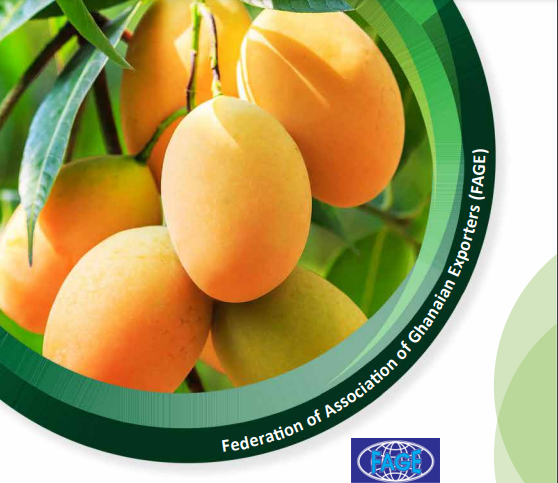 CONTENT
Organization Milestone
Financial Highlights
Service Suite
Key Achievements and Accolades
Product Suite
Executive Summary
4
5
8
13
11
14
FIRST ATLANTIC BANK IN PERSPECTIVE
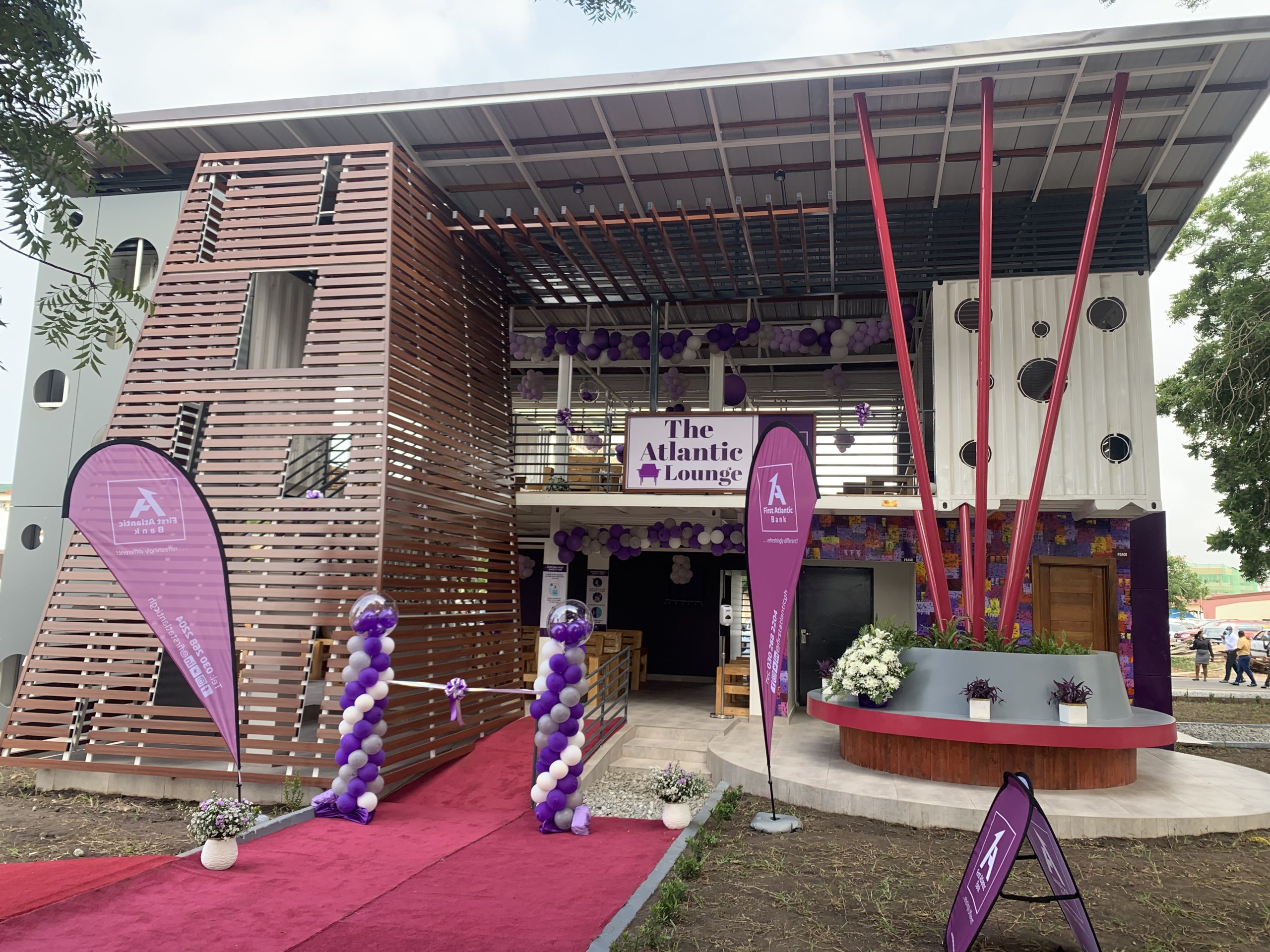 EXECUTIVE SUMMARY
First Atlantic Bank is notable Ghanaian financial institution, serving individual customers, small and medium enterprises and large corporations with a full suite of banking, investment, and risk management products and services.

The bank offers unrivalled customer service and convenience in Ghana, fondly  branded as the “Purple Experience”. FAB is visible and welcoming to all local and foreign customers. The bank offers 8 Product classes across all sectors within the Ghanaian economy to facilitate business growth.

FAB’s banking channels cover multiple strategic locations in Ghana and service a diverse mix of business relationships with knowledgeable personal & business, corporate, and private banking offices, efficient ATMs and convenient online banking  and mobile access.

FAB holds strong personal, business, and corporate banking experience, and is a  gateway for trade and investment flows across Africa. Corporations, government bodies, institutions and individuals in and outside of Ghana use FAB as their chosen reliable  intermediary.

FAB provides industry-leading support to many economic sectors of Ghana and  regularly holds leadership forums and B2B events in partnership with foreign trade missions and local partners.
ED - Business
CFO
ED -Risk
MD/CEO
COO
EXECUTIVE MANAGEMENT
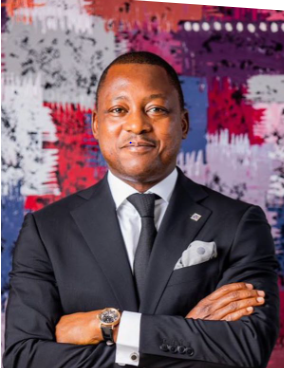 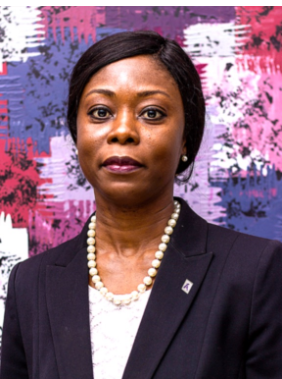 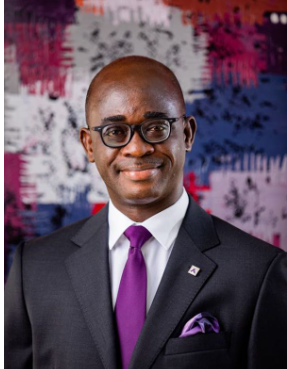 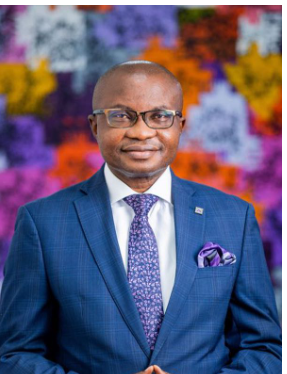 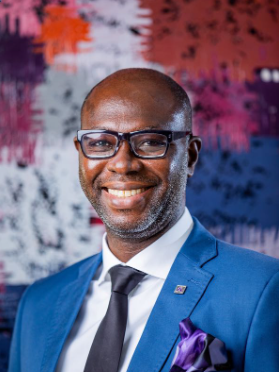 Key Achievements and Accolades
2008
2007
2009
2012
2010
Best Bank, Customer Care
Best Bank, Trade  Finance
Best Bank, Medium  Term Loan Financing
Best Bank, Customer  Care
Best Bank, Customer  Care
Best Bank, Long Term Loan  Financing
Best Bank, Corporate  Banking
Best Bank, Advisory  Services
Best Bank, Short  Term Loan Financing
2021
2014
2015
2019
2013
1st Runner Up, Trade Deal of
the Year
MTN Momo  Emerging partner bank with great impact
5-Star Service Quality
5-Star Customer Satisfaction
1st Runner Up, Trade  Deal of the Year
Best Bank, Enterprise  Financing
2nd Runner Up, Best Bank  Retail Finance
2nd Runner Up, Best Bank
Growth
Tema - Community 25
Accra - North Ridge
Accra - Oxford Street
Accra - Spintex Road
Kumasi - Suame
Accra - Airport
Accra - American House
Accra - Lapaz
Kumasi – Adum
Accra - Sakaman
Tema - Sakumono
Accra - Kotobabi
Accra - Lagos Avenue
Accra - Ring Road
Accra- Dzorwulu
Takoradi
Accra - Kasoa
Tamale
Accra- Osu Main
Accra – Trade Fair
Accra - Achimota
Accra- Kantamanto
Accra Central
Accra - Head Office
Tema - Community 1
Accra - N.I.A
Accra - Weija
Accra- Madina
Techiman
Tema - Mall
Accra - Max Mart
Tema-Ashaiman
Kumasi - Nhyiaeso
Accra - Abossey Okai
Kumasi - Manhyia
PHYSICAL CHANNELS – 35 BRANCHES & 48 ATMs
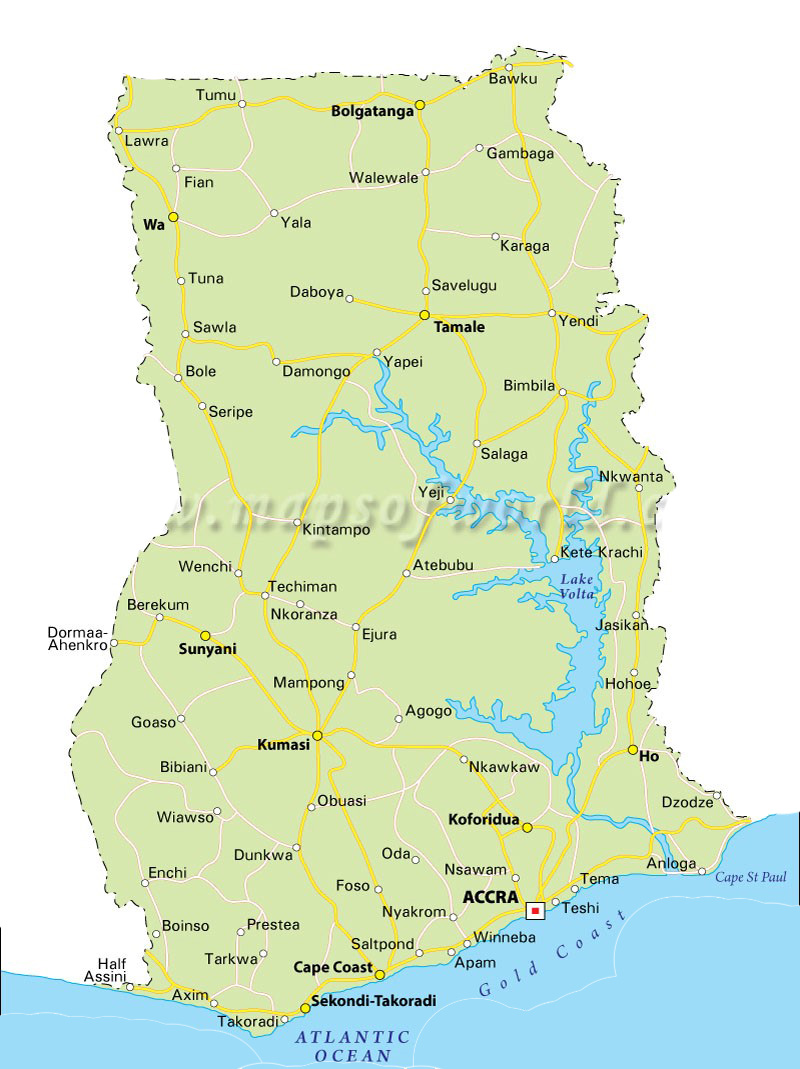 FINANCIAL PERFORMANCE  HIGHLIGHTS
First Atlantic Banks’s Total Assets increased from GHS1.44 billion in 2016 to GHS 4.66 billion in 2021 representing a CAGR circa 27%. Total Deposit also increased from GHS 0.89 billion to GHS 3.78 billion over the same period. Loans and advances grew from GHS 0.37 billion in 2015 to GHS 1.01 billion. 

The bank has grown its PBT by 643%, from GHS 25 million in 2016 to GHS 156 million in 2021.
Figures provided for 2021
WHAT WE OFFER
SERVICE SUITE
Personal & Business Banking
Trade Services
Corporate Banking
Private Banking
Treasury Services
Public Sector
Financial Institutions
Cash Management
The Purple Experience at First Atlantic Bank
Asset management and brokerage services are offered through our Associate companies First Atlantic Asset Management Limited (FAAM) and First Atlantic Brokers Limited (FAbL)
[Speaker Notes: -           The bank offers unrivalled customer service and convenience in Ghana, and is fondly branded as the “Purple Experience”. FAB is visible and welcoming to all local and foreign customers.


 -           First Atlantic Bank is Ghana’s notable financial institution, serving individual customers, small- and medium enterprises and large corporations with a full suite of banking, investment, and risk management products and services. 


FAB’s banking channels cover multiple strategic locations in Ghana and service a diverse mix of business relationships with knowledgeable personal & business, corporate, and private banking offices, efficient ATMs and convenient online banking and mobile access


FAB holds strong personal, business, and corporate  banking experience, and is a gateway for trade and investment flows across Africa. Corporations, government bodies, institutions and individuals in and outside of Ghana use FAB as their chosen reliable intermediary. 


FAB provides industry-leading support to many economic sectors of Ghana and regularly holds Thought Leadership forums and B2B events in partnership with foreign trade missions and local partners.]
FAB CARDS - DEBIT, PREPAID AND CREDIT CARDS
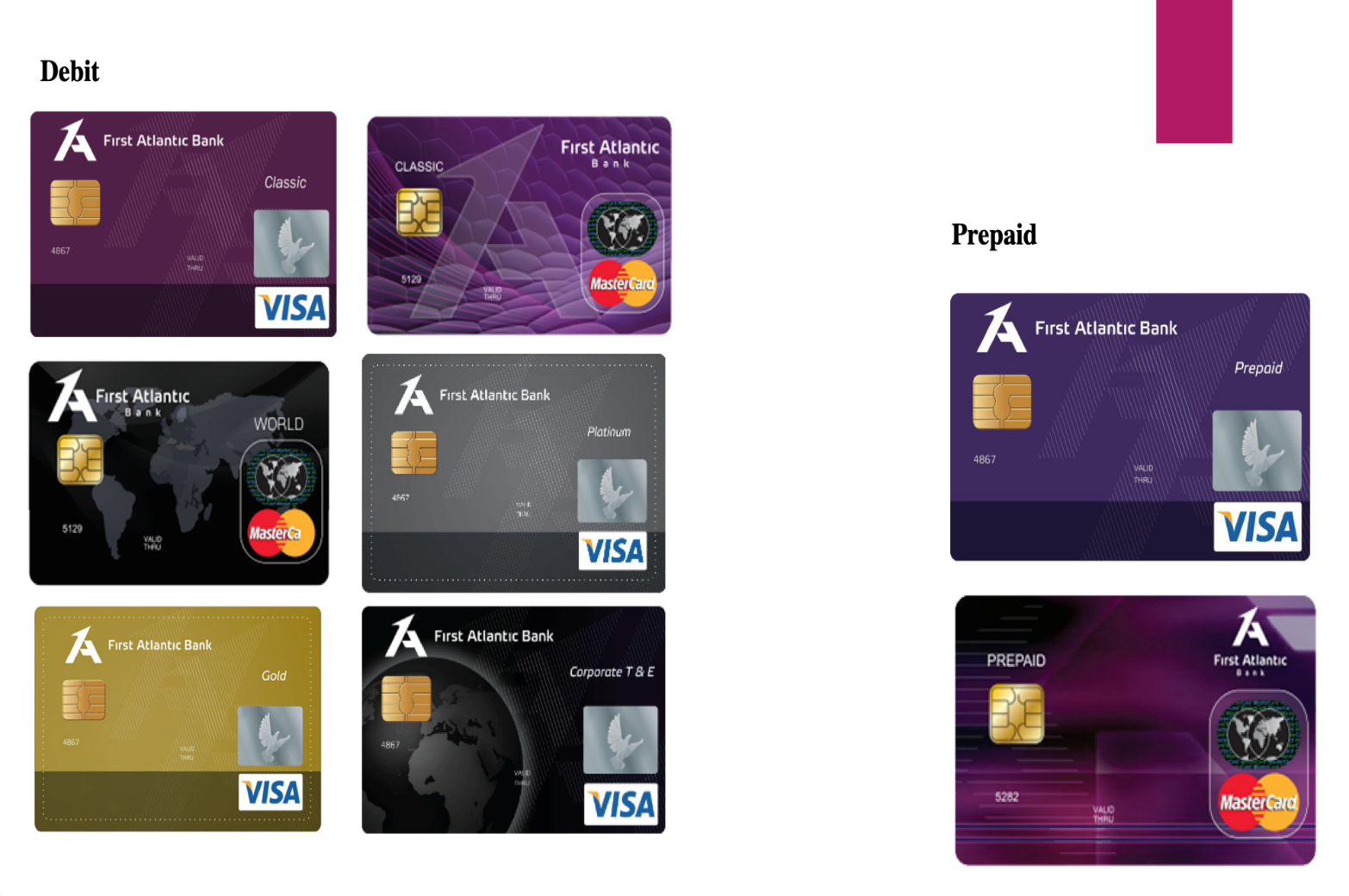 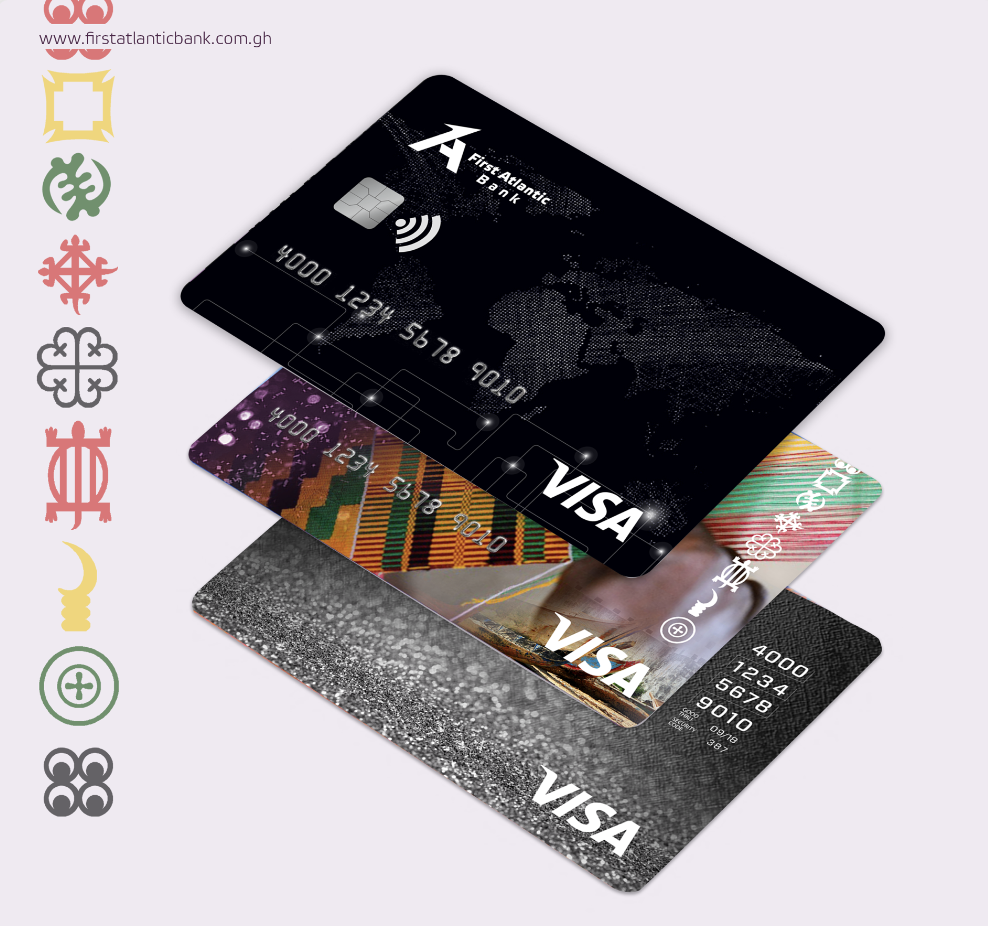 Credit cards
KEY PRODUCTS OFFERING
Trade
Liabilities
Assets
Treasury
E-banking
Remittances
Insurance
Cash Management
OUR PRODUCT SUITE
World Class Treasury
Innovative Treasury Products
White Label Platforms

Commercial Papers
Proprietary Trading
Settlement Platforms
Structured approach to asset growth
Sector specific product program

Consumer Loans
Project Finance
Working Capital
Commercial Lending
Differentiated Products
Offer Convenience
Product Innovation

Current Accounts
Savings Accounts
Call Deposits
Term Deposits
Treasury Notes
“Go to bank” for trade
Regional Trade capability
Conduit for FDI
Trade Facilitation

Letters of Credit
Bills for Collection
Import Finance Facilities
8 Product classes across all sectors within the Ghanaian economy to facilitate business growth.
Integrated cash management
Emphasis on collections

Electronic Payments
Collections Platforms
Dedicated payments 
Collections Desk
Partnership with Global Money Transfer Organizations (MTOs)MoneyGramWestern Union RIA UNO/Small WorldTransFast Money Exchange
WARI
Unity Link
Strategic Alliances
Investment Advisory
 
Bancassurance
Collections: Premiums etc.
No 1 in e-banking in 3 years

Internet Banking
Email and SMS alerts
Card based products
E-Solutions
Agency Banking
E-Kiosks
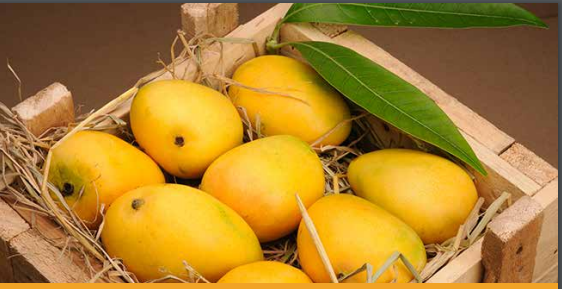 Thank You
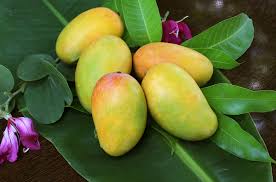 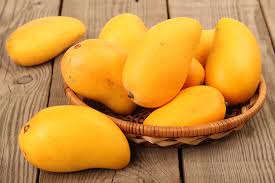 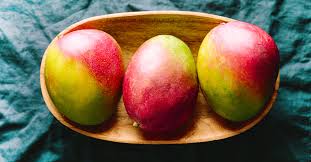